Муниципальное бюджетное дошкольное образовательное учреждение «Излучинский детский сад комбинированного вида «Сказка»
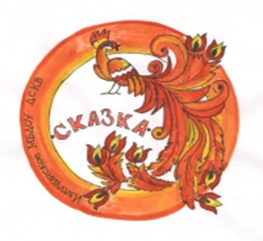 ИНКЛЮЗИВНОЕ ОБРАЗОВАНИЕ В ДОУ ПО ОБЕСПЕЧЕНИЮ РАВНЫХ ВОЗМОЖНОСТЕЙ ДЛЯ ПОЛНОЦЕННОГО РАЗВИТИЯ КАЖДОГО РЕБЕНКА В ПЕРИОД ДОШКОЛЬНОГО ДЕТСТВА НЕЗАВИСИМО ОТ ОГРАНИЧИННЫХ ВОЗМОЖНОСТЕЙ ЗДОРОВЬЯ
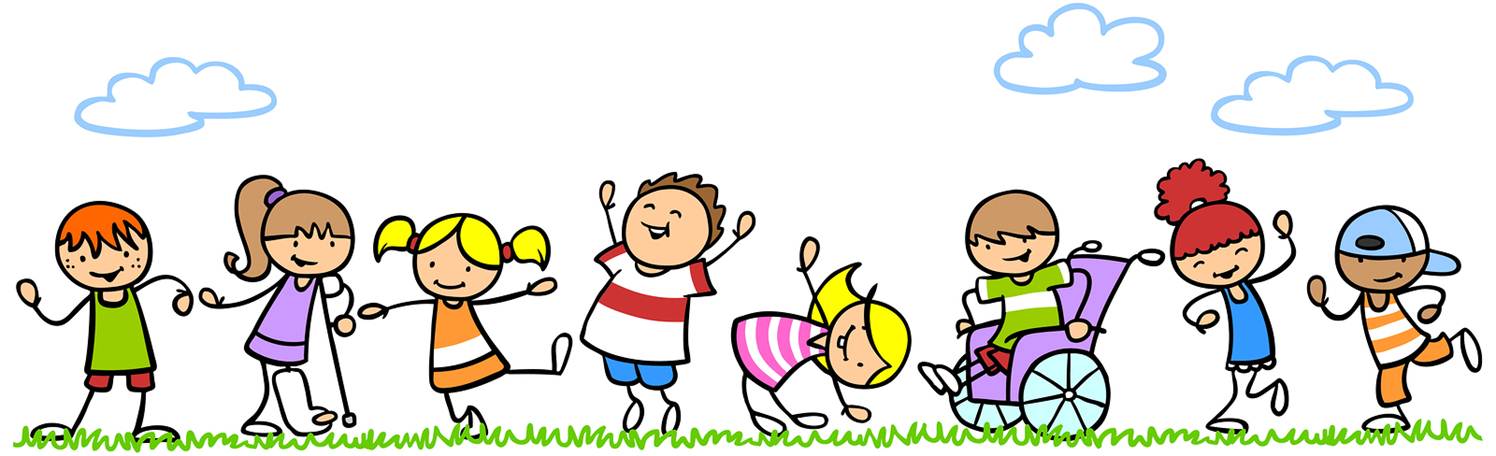 МБДОУ "Излучинский ДСКВ "Сказка" Нижневартовский район
Цель: организация деятельности дошкольной образовательной организации, осуществляющей образовательную деятельность обучающихся с ограниченными возможностями здоровья, по обеспечению равных возможностей для полноценного развития каждого ребенка в период дошкольного детства независимо от ограниченных возможностей здоровья.
Задачи:
1. Создать оптимальные условия, обеспечивающие социализацию и развитие личности дошкольников с ограниченными возможностями здоровья.
2. Разработать целостную систему регламентов по видам ресурсов (материально-технические, финансово-экономические, информационно-методические, кадровые).
3. Создать благоприятные условия развития детей в соответствии с их возрастными и индивидуальными особенностями, и склонностями, развития способностей и творческого потенциала каждого ребенка как субъекта отношений с самим собой, другими детьми, взрослыми и миром. 
4. Обеспечить формирование общей культуры личности детей, в том числе ценностей здорового образа жизни, развития их социальных, нравственных, эстетических, интеллектуальных, физических качеств, инициативности, самостоятельности и ответственности ребенка, формирования предпосылок учебной деятельности.
5. Создать условия для позитивных, доброжелательных отношений между детьми, в том числе имеющими различные ограниченные возможности здоровья.
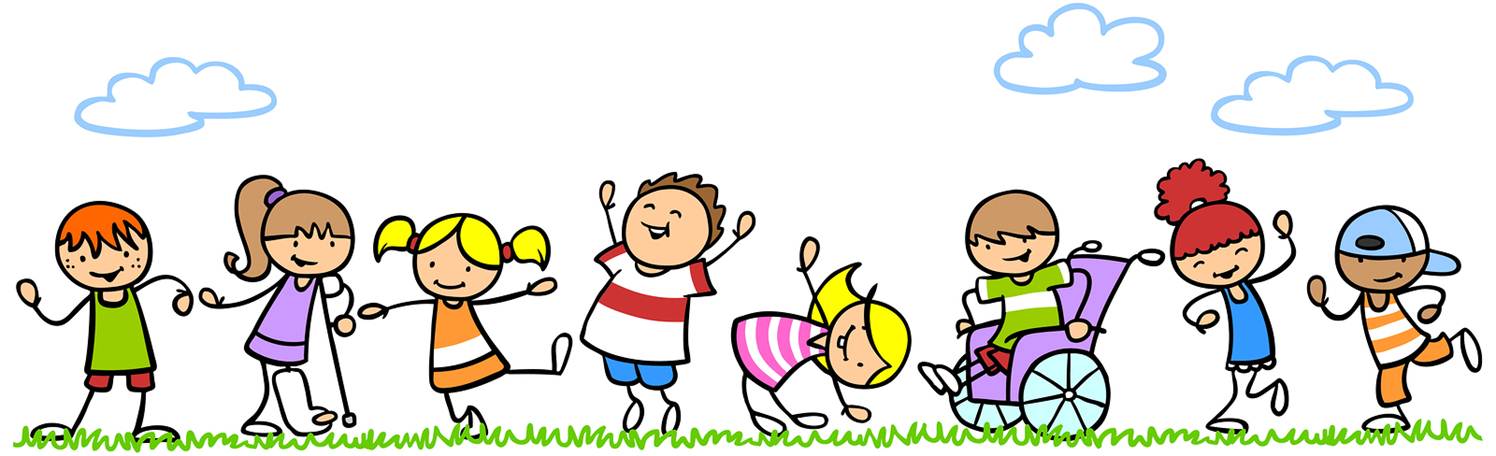 МБДОУ «Излучинский детский сад комбинированного вида «Сказка» активно работает в направлении создания единого инклюзивного образовательного пространства и имеет большой опыт работы с детьми с особыми образовательными потребностями.
В детском саду функционируют 
24 группы: 
Группы общеразвивающей направленности – 15 групп, 
Инклюзивные группы – 5 групп,
Группы комбинированной направленности – 4 группы.
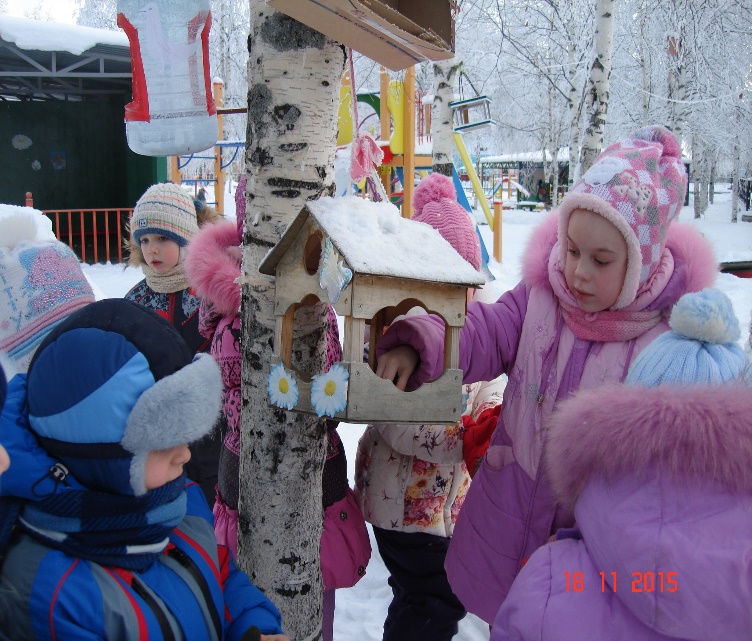 Характеристика контингента детей с ОВЗ и инвалидностью, получающих образовательные услуги
ШАГИ К ИНКЛЮЗИВНОМУ ОБРАЗОВАНИЮ
НАЧАЛО
Детский сад комбинированного вида «Сказка»
РАЗВИТИЕ
Служба ранней помощи.
Группы кратковременного пребывания.
Консультационный центр, для детей не посещающих ДОУ.
Инклюзивные группы – 5 групп,
Группы комбинированной направленности – 4 группы.
Кружки различной направленности.
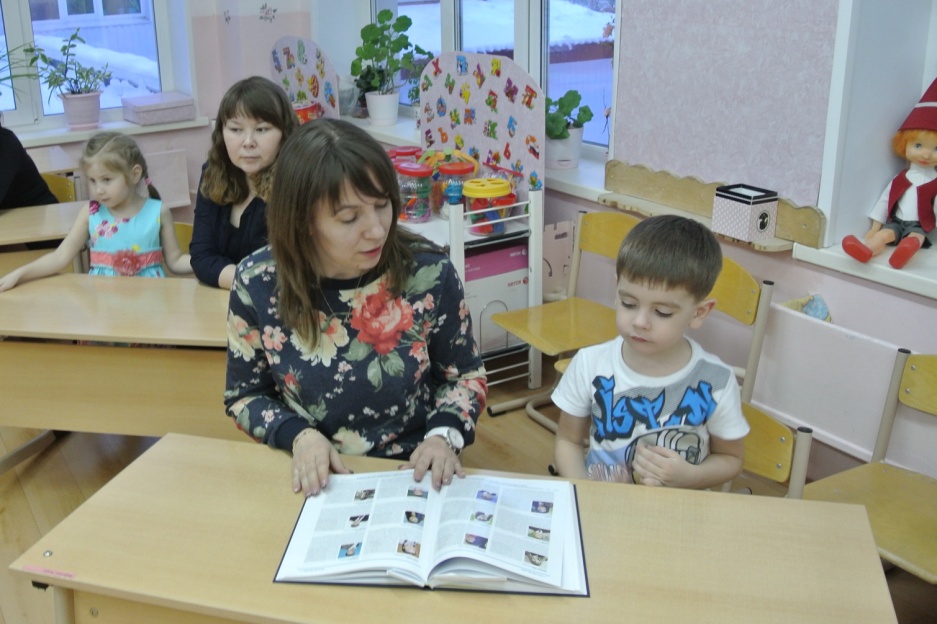 ШАГИ К ИНКЛЮЗИВНОМУ ОБРАЗОВАНИЮ
РЕЗУЛЬТАТ
Модель полной образовательной и социально-воспитательной инклюзии
Модель частичной образовательной и полной социально-воспитательной инклюзии
Модель частичной социально-воспитательной инклюзии
Сведения об образовательных услугах в условиях инклюзивного образования
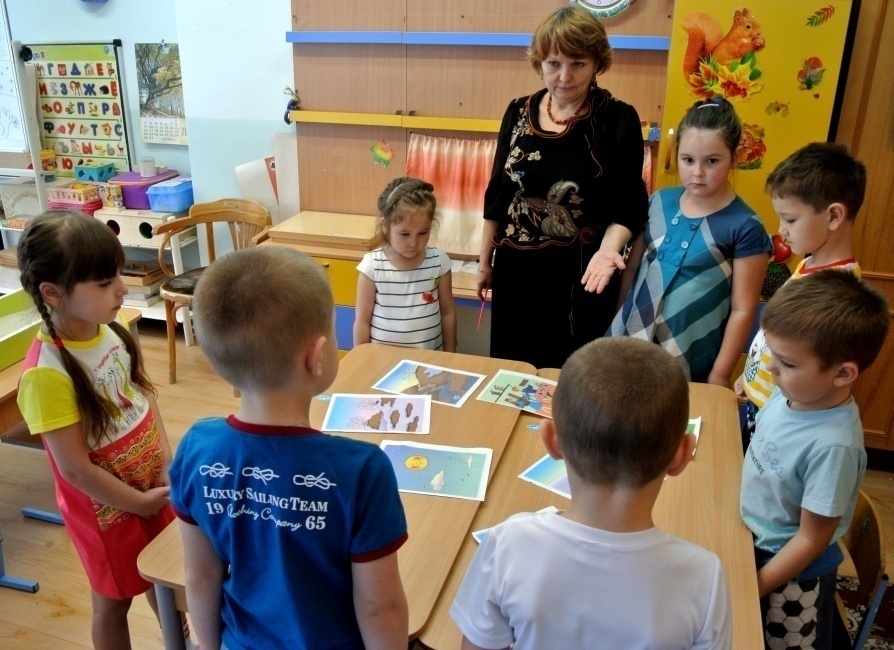 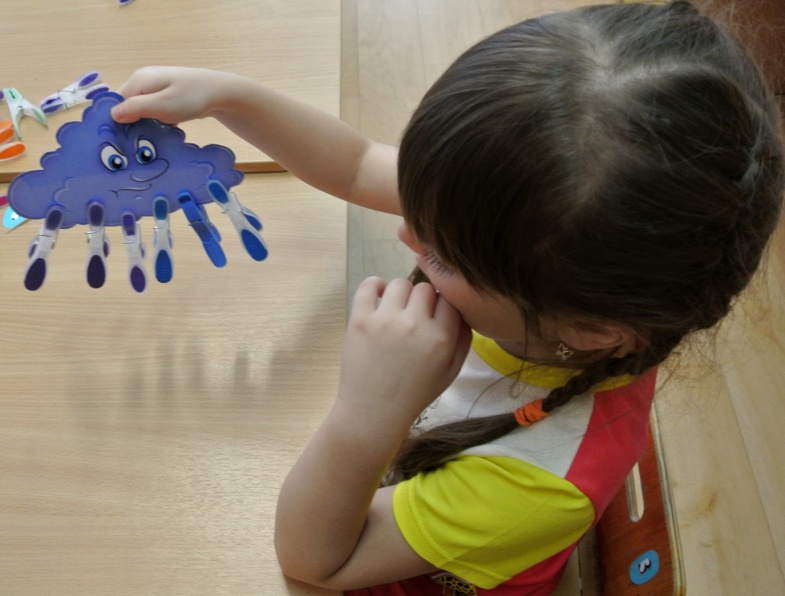 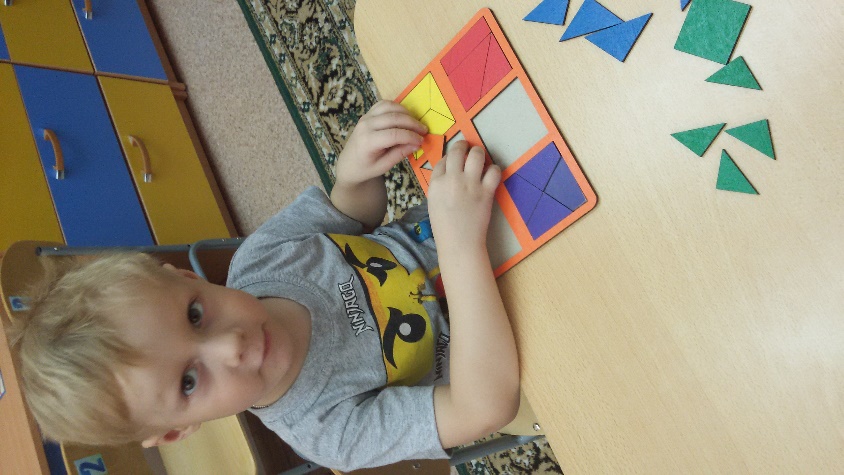 Обеспечение инклюзивного процесса по включению детей с ОВЗ в единое образовательное пространство
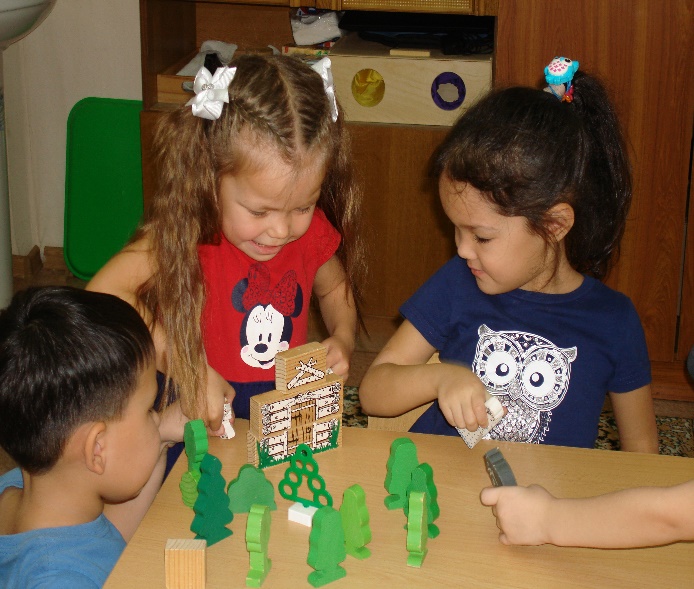 Специалисты психолого-педагогического сопровождения
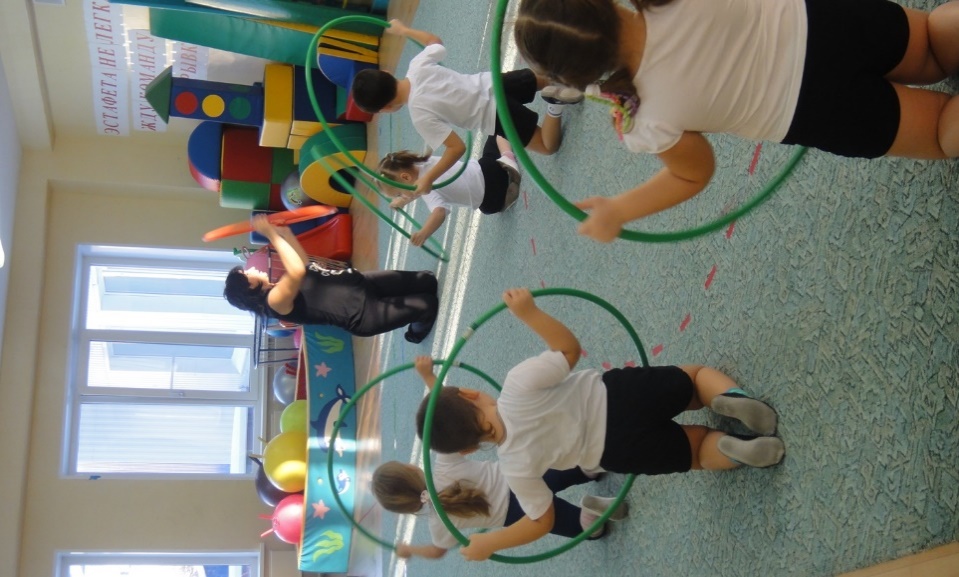 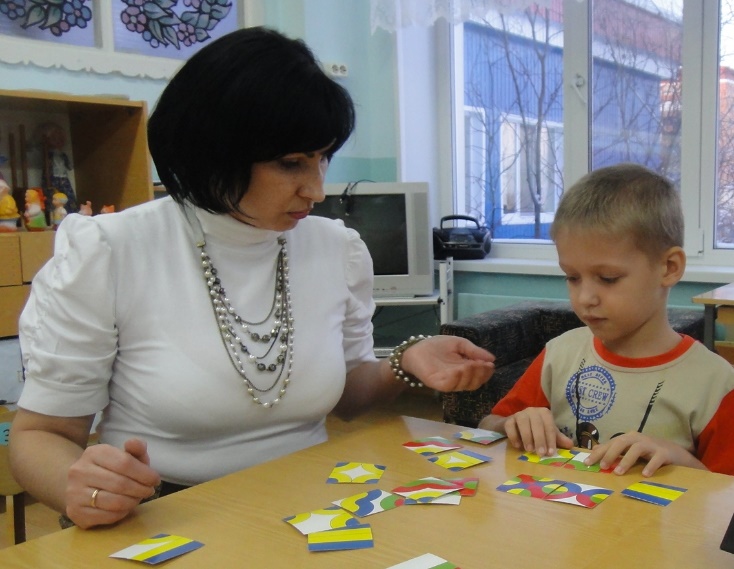 Инклюзивный образовательный процесс
Психолого-педагогическое сопровождение ребёнка в инклюзивном образовательном пространстве
Специальные образовательные условия
Адаптированная образовательная программа, ИОМ.
Система комплексного сопровождения.
Консультационный центр, для детей не посещающих ДОУ.
Использование специальных приёмов организации коррекционно-развивающего процесса.
Специальная организация образовательной среды.
Использование специальных технических средств.
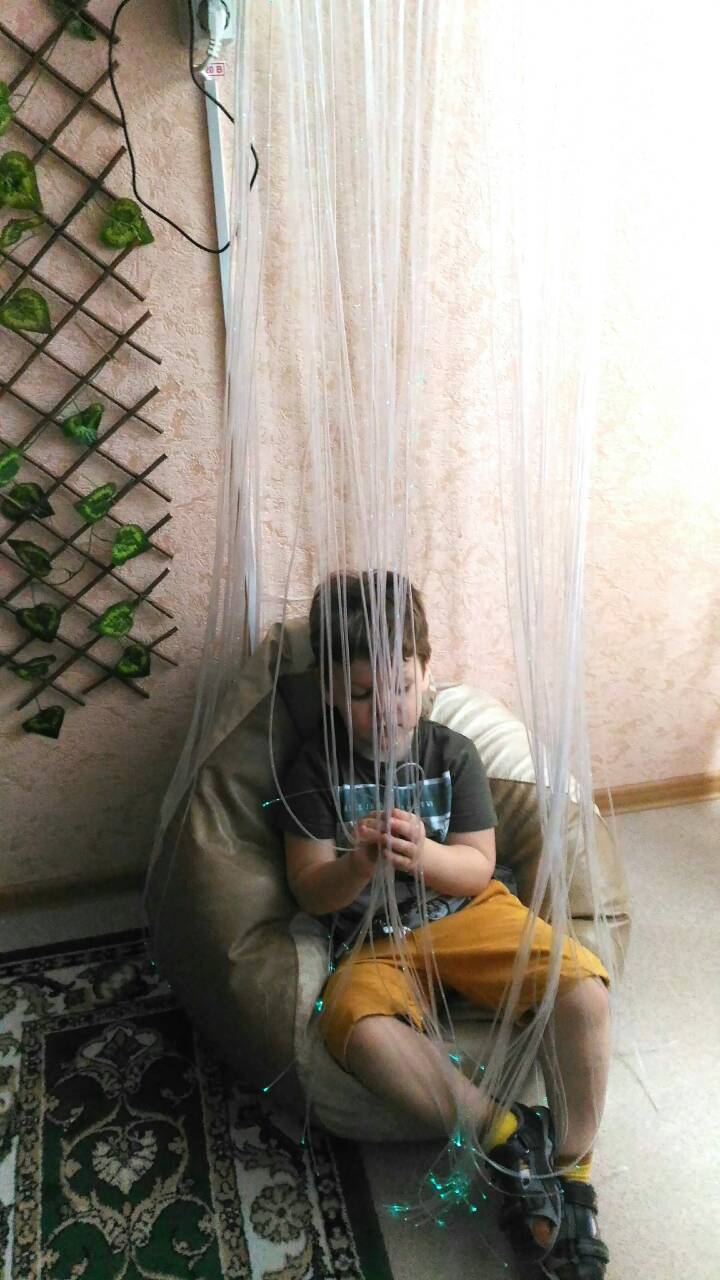 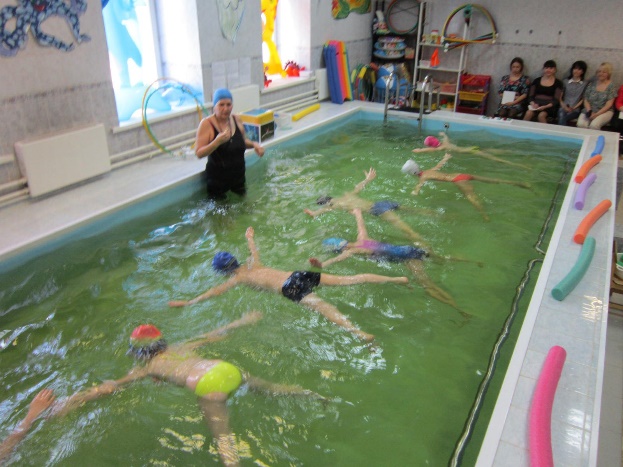 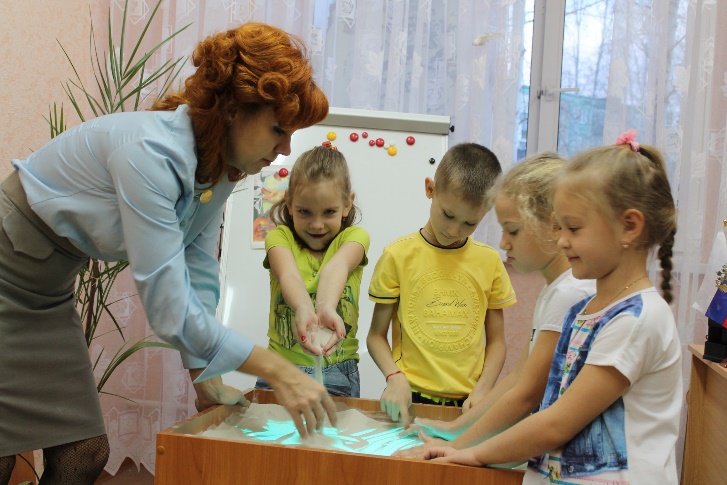 Дополнительное образование
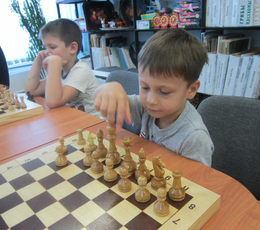 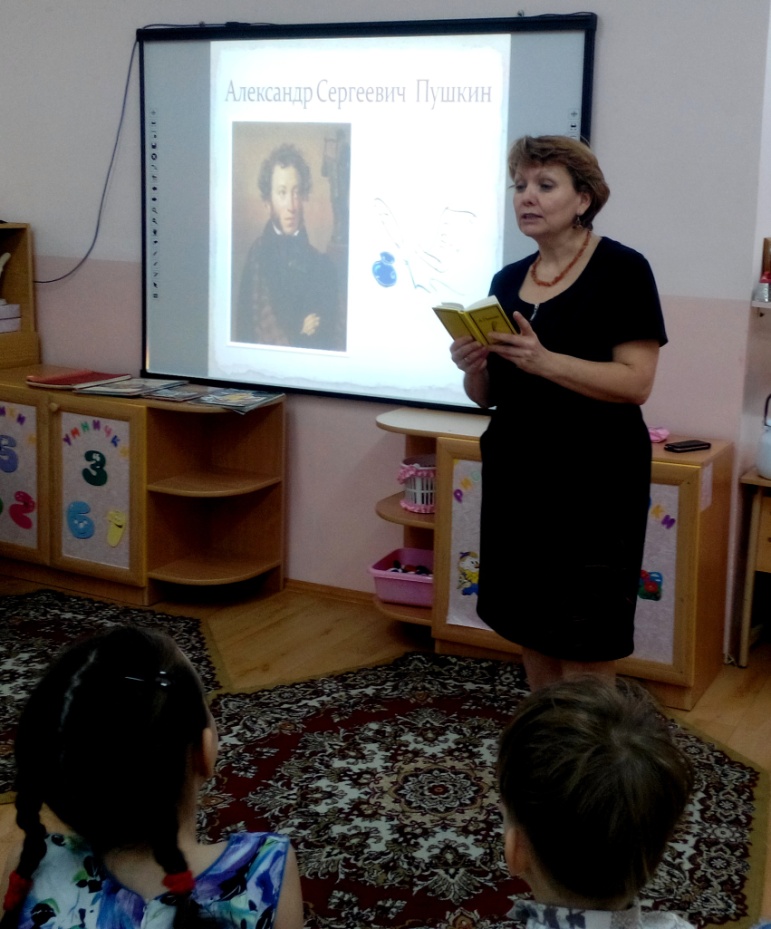 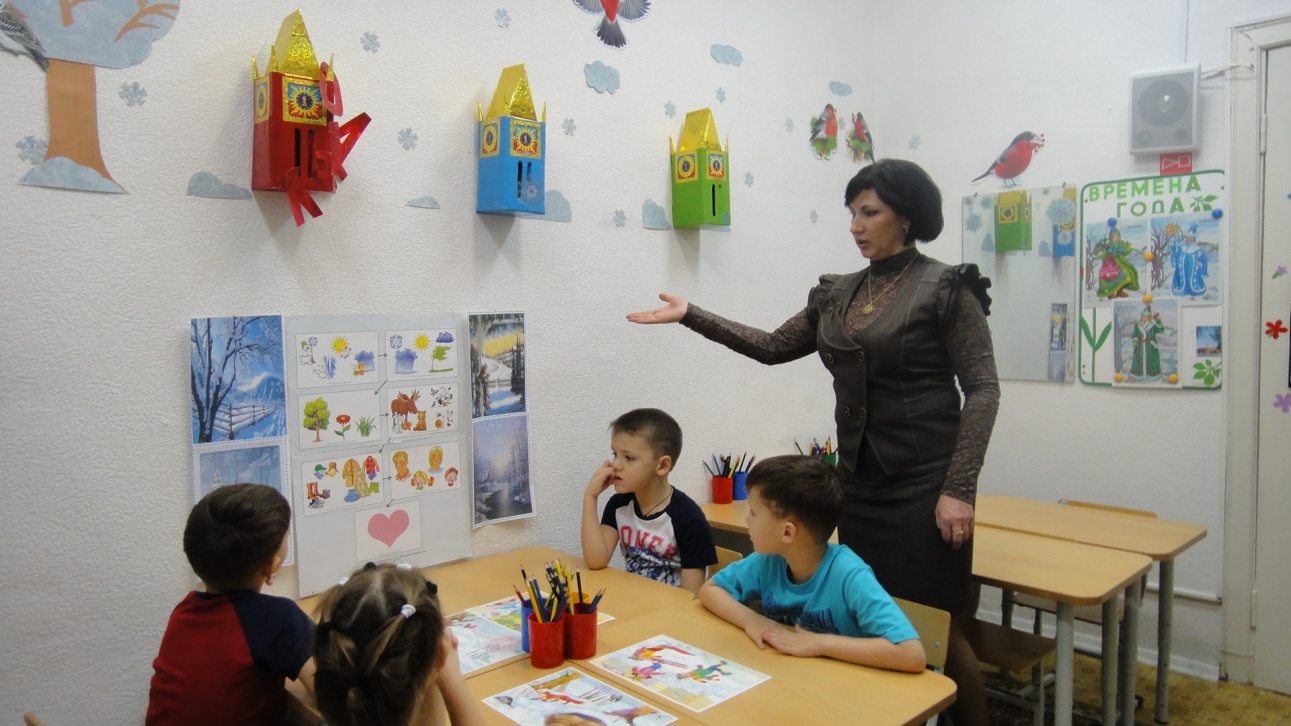 Проектная деятельность
В ДОУ реализуется проект организации системы  сопровождения воспитанников с ОВЗ и их родителей по формированию правильного произношения и элементов грамоты «В мире звуков, в мире слов»Авторы проекта учителя-логопеды: Абдульмянова Л.Ф., Дёмина Г.Ю., Передрий Т.Ф.

Проект был представлен в финале Региональной Премии Всероссийского форума «Педагоги России: инновации в образовании» «Серебряная сова – 2016» в г. Сургут.
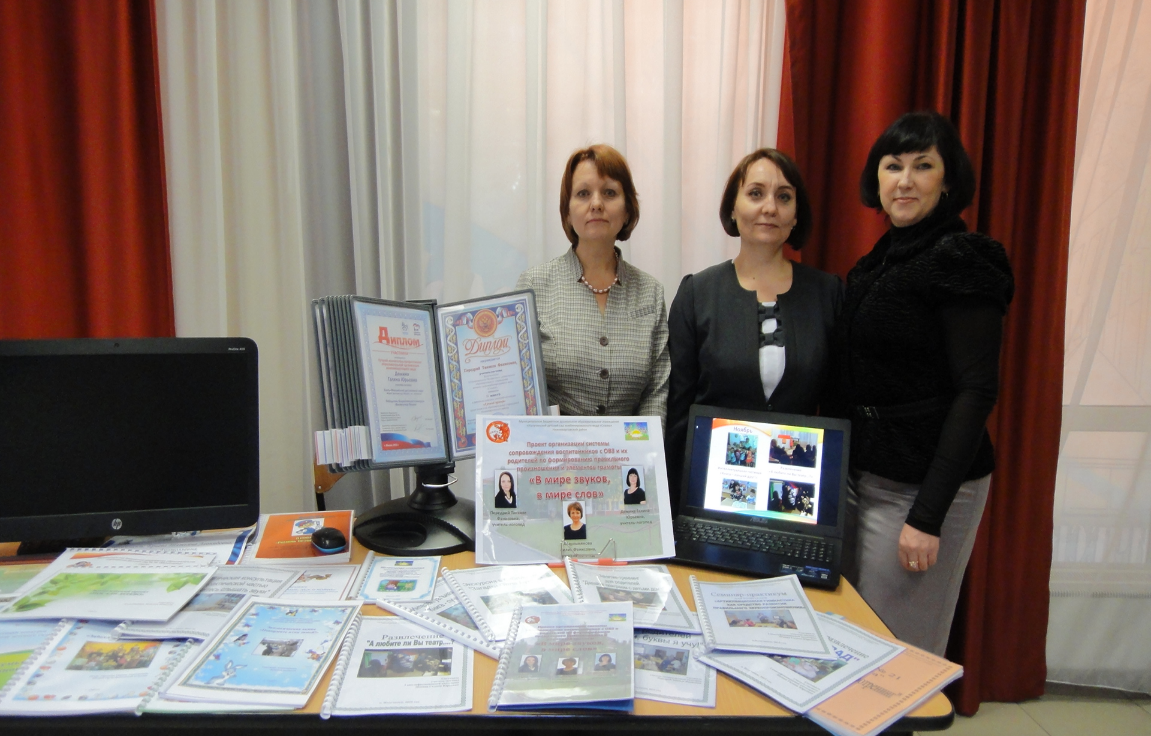 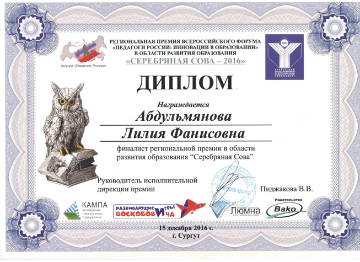 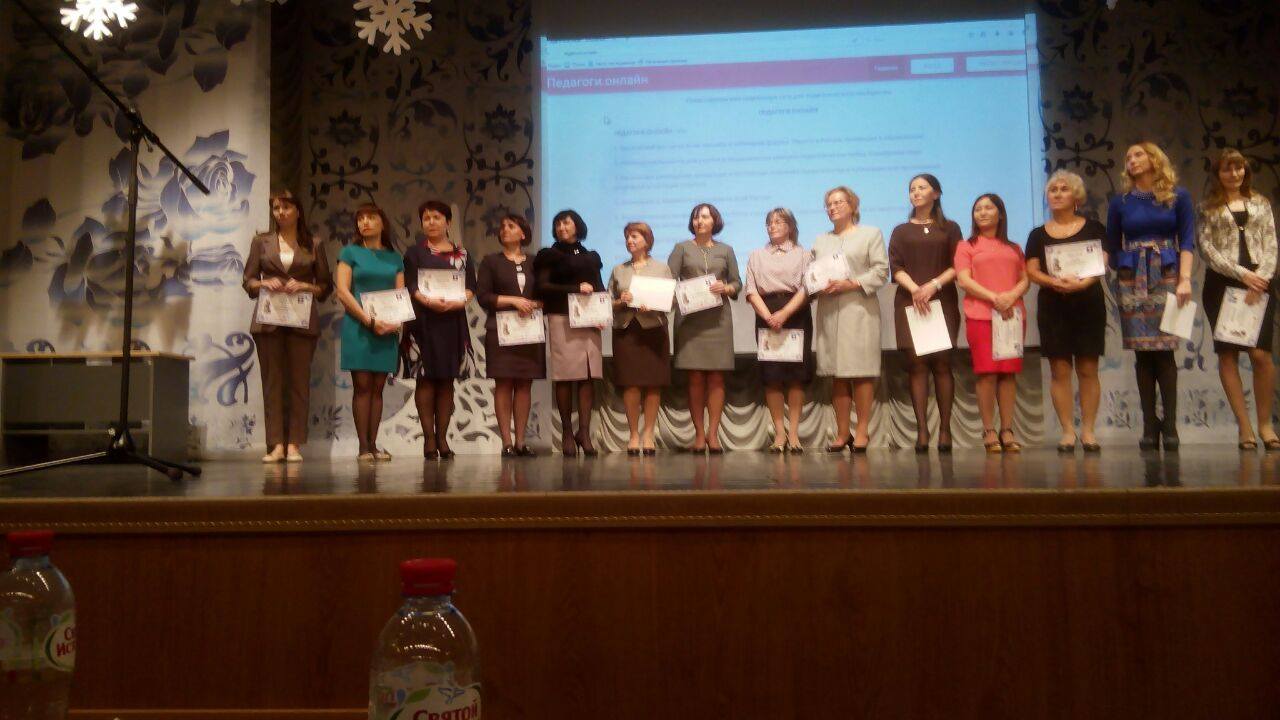 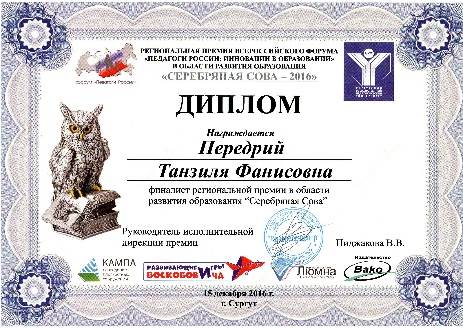 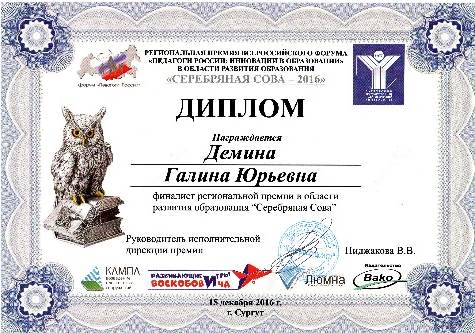 Достижения воспитанников с ОВЗ и инвалидностью
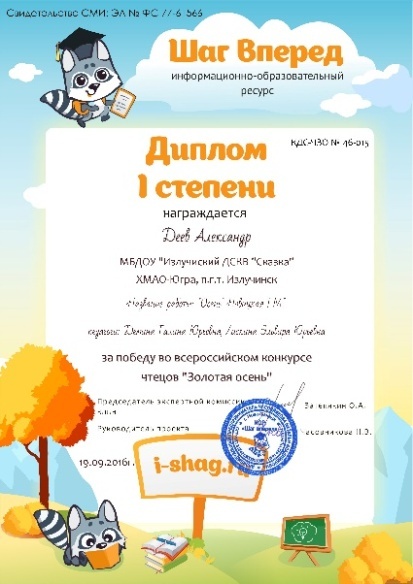 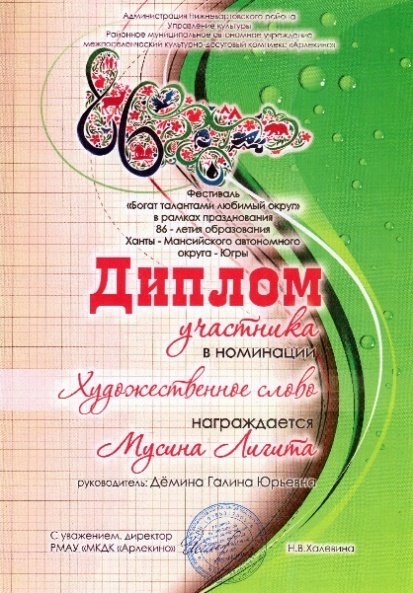 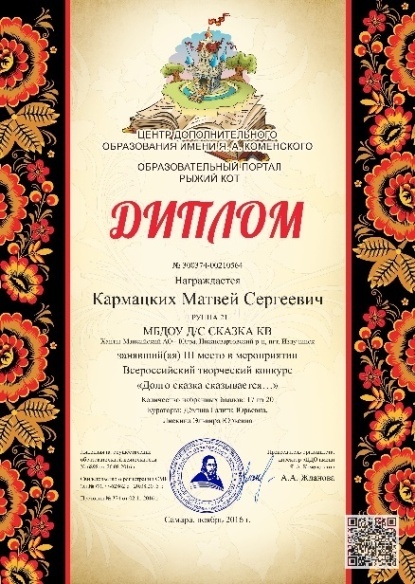 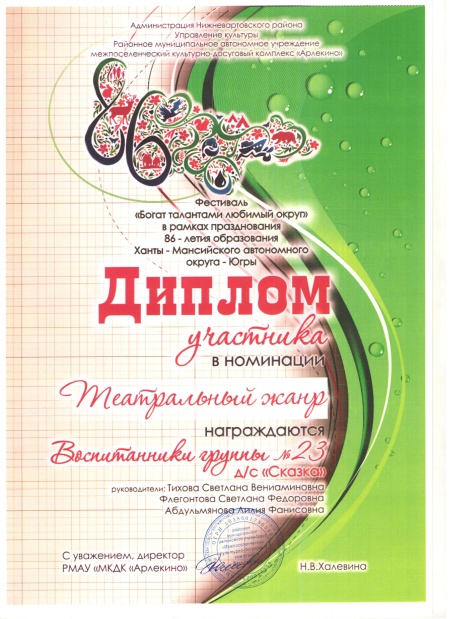 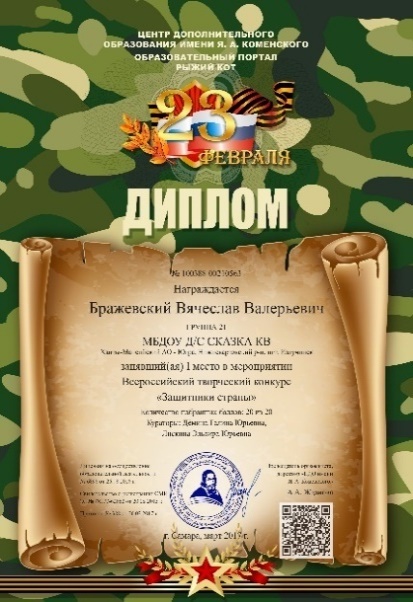 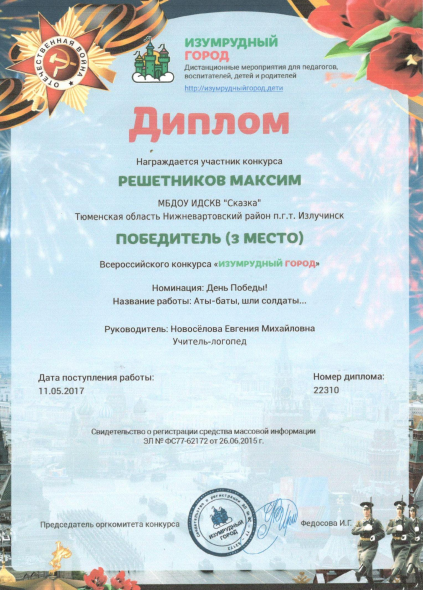 ИНКЛЮЗИЯ для нашего детского сада – это:
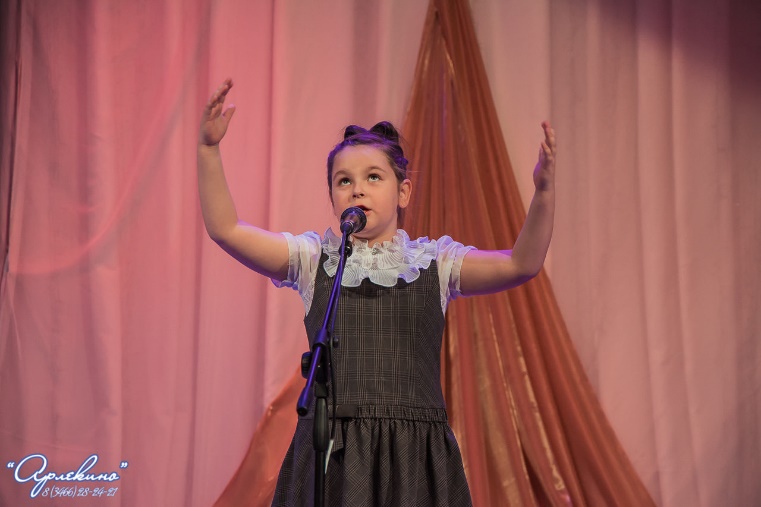 Равные возможности для каждого воспитанника ; 
Все дети общаются, играют и учатся вместе;
Дети осознают свои возможности и проявляют сильные 
стороны;
Дети и взрослые учатся толерантности;
Дети с ОВЗ и инвалидностью получают полноценное и эффективное образование для того, чтобы жить полной жизнью.
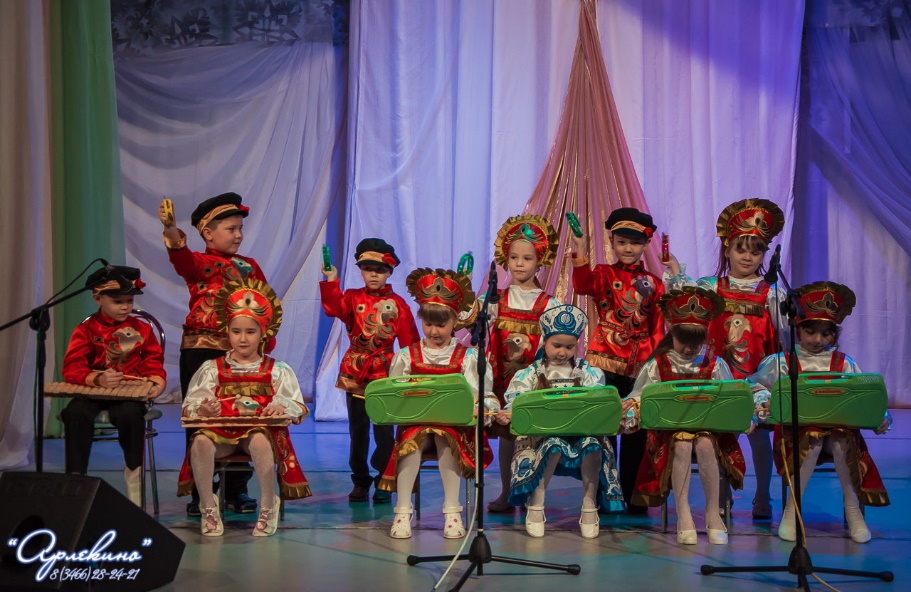 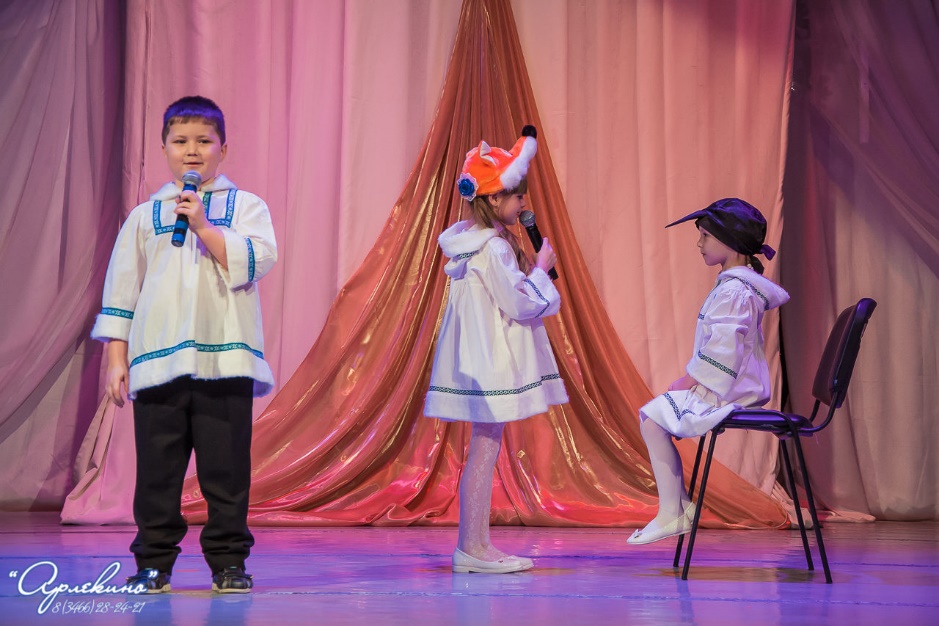 Инклюзивное образование в МБДОУ «Излучинский ДСКВ «Сказка» это процесс развития общего образования, который подразумевает доступность образования для всех в плане приспособления системы к различным нуждам детей, в том числе и детей с особыми потребностями. 
Достижение этого связано с обеспечением соответствия образовательной среды, технологий образовательного процесса потребностям социального развития конкретного ребенка на той или иной стадии развития.
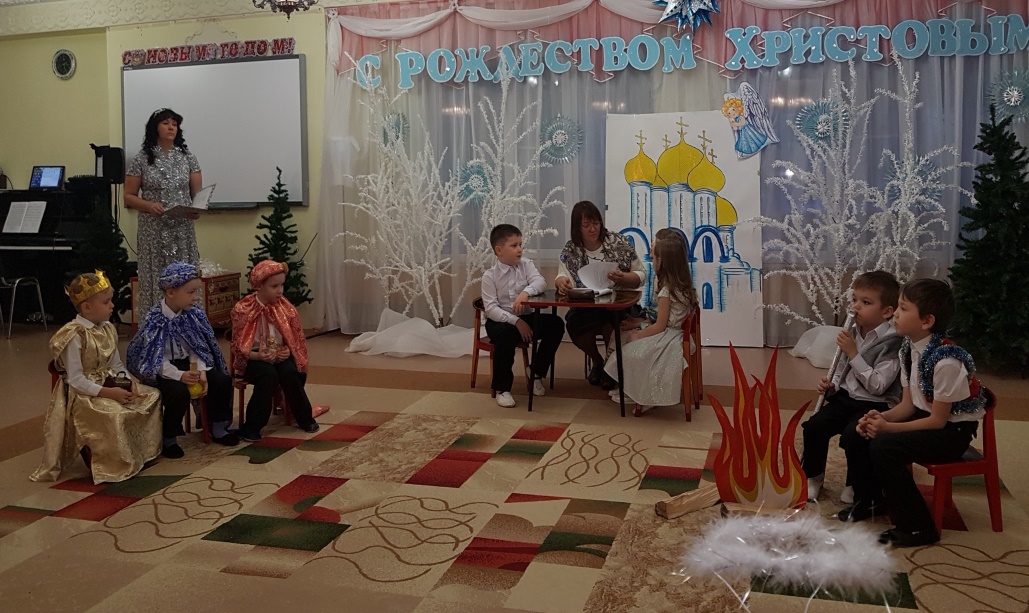 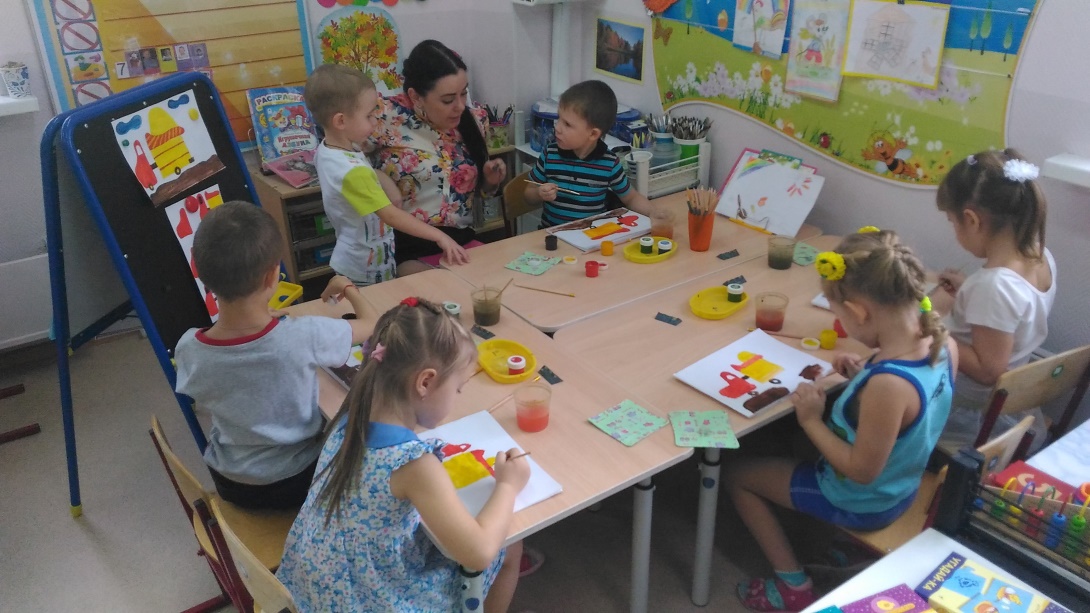